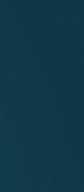 PROCEDIMIENTO  Y                         RECLAMOS  EN  EL  DERECHO DEL CONSUMIDOR
-INSTITUTO DE DERECHO DEL CONSUMIDOR Y LOS USUARIOS – 
C.A.L.Z.
C.N. Art.42  PROTECCIÓN A LAS RELACIONES DE CONSUMO-1994
                              excede el marco del contrato comercial e/consumidor y proveedor, protección a los derechos de los C y U, Trato Digno, procedimientos eficaces para la prevención y solución de conflictos.

LEY DE DEFENSA DEL CONSUMIDOR 24.240 
       Modif. 23.631 de 2008 + 26.993 de 2014

CODIGO CIVIL Y COMERCIAL DE LA NACION
    Tít. III Contratos de Consumo -Art. 1092-1122 Vínculo jurídico entre Proveedor y Consumidor (en un concepto amplio) + nueva figura de Destinatario Final (amplia espectro respecto a los sujetos afectados y sus derechos)

TTII, LEYES Y RESOLUCIONES ESPECIALES 
                                 RES 139/2020 CONSUMIDORES HIPERVULNERABLES
RECLAMOS Y ACCIONES
en el ámbito de Prov. de Bs. As.
LEY 24.240 - Art.41  establece las autoridades de aplicación a nivel Local y Nacional. Delega expresamente a C.A.B.A. y a las Pcias. el control, vigilancia y cumplimiento de ella.

CONSTITUCIÓN PROV. BS. AS - Art. 38  Tutela a los consumidores y su protección + determinación de procedimientos eficaces para la prevención y resolución de conflictos.

LEY 13.133 CODIGO PROVINCIAL DE IMPLEMENTACIÓN DE LOS DERECHOS DE LOS CONSUMIDORES Y USUARIOS. (2003) Cap IV > Procedimiento administrativo.
OMIC
Oficina Municipal de Información al Consumidor
FUNCIONES: 

   Asesorar, orientar, educar al consumidor y evacuar sus consultas;

   Fomentar y facilitar la creación y actuación de asociaciones locales de consumidores;

   Efectuar controles sobre productos y servicios, y elevar las actuaciones al organismo municipal de aplicación
      para la sustanciación del procedimiento pertinente;

  Recibir las denuncias de los consumidores para fijar y celebrar audiencias conciliatorias;

   Propiciar y aconsejar la creación de normativa protectora de los consumidores en el ámbito de  competencia  municipal teniendo en cuenta la problemática local o regional;

   Colaborar con el Gobierno Municipal en la difusión de las campañas de educación y orientación al consumidor.
¿QUIÉNES PUEDEN DENUNCIAR?
Consumidor final o Usuarios de 
   productos y/o servicios
Y TAMBIÉN: Usuarios Adolescentes   Res. 236/2021  SEC. DE COM. INTERIOR
NO Personas Jurídicas     (excepto Asociaciones o Fundaciones que actúan como CF o que sea para uso privado e individual de sus socios)
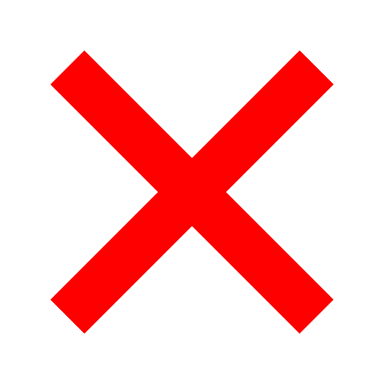 ¿QUÉ SE PUEDE 
RECLAMAR?
Prestación defectuosa de servicios públicos esenciales, Producto o servicio que no cumple con promesa publicitaria, Inseguridad del producto o servicio, entre otros.
NO servicios profesionales
NO incumplimientos de Líneas Aéreas Art.63 LDC (excepto que se haya adquirido el paquete turístico)
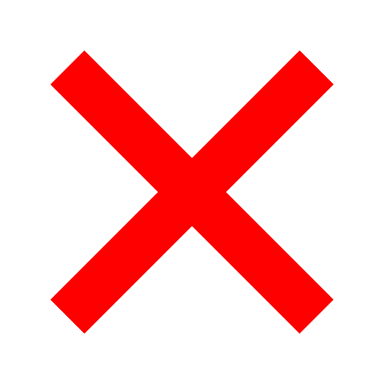 por Escrito

  Por Formulario online
https://autogestion.produccion.gob.ar/consumidores
O www.argentina.gob.ar/defensadelconsumidor/formulario
TRÁMITE
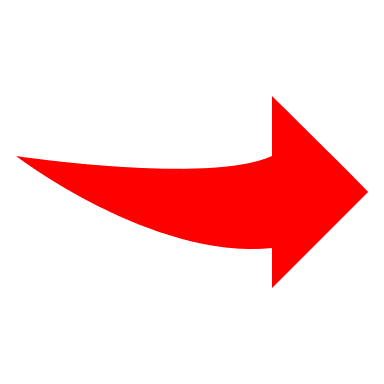 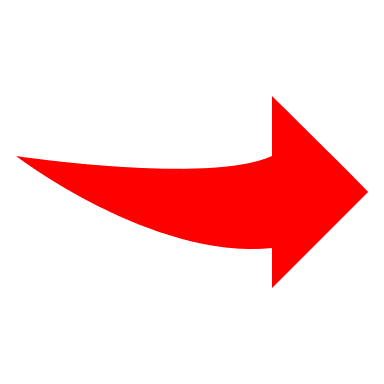 Factura de compra, remito o presupuesto, Notas, correos electrónicos, etc.
HAY AMPLITUD PROBATORIA
PRUEBA DOCUMENTAL
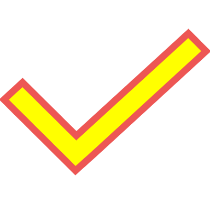 HAY ACUERDO   CIERRE DE ACTA Y (HOMOLOGACIÓN)

   NO LO HAY O NO SE CUMPLE EL ACUERDO ARRIBADO     
                                                     MULTAS POR INCOPARECENCIA INJUSTIFICADA  
                                          SE IMPUTA AL INFRACTOR PARA QUE OFREZCA PRUEBA. SANCIÓN.
LA GESTIÓN ANTE OMIC NO TIENE CARÁCTER PRE-JUDICIAL NI SE PUEDE HOMOLOGAR
RECLAMOS Y ACCIONES
en el ámbito Nacional
LEY 26.993  Sistema de Resolución de Conflictos en las Relaciones de Consumo. Actúa a nivel nacional con sede en CABA.

COMPETENCIA por lugar de consumo o uso, por el de celebración del contrato, por el del proveedor o prestador o por el domicilio del citado en garantía (a elección del Consumidor o Usuario)

CARÁCTER PREVIO Y PRE-JUDICIAL  Previene la Justicia Nacional en los Comercial o Civil o Federal 

INTERRUMPE LA PRESCRIPCION PARA INICIAR ACCIONES O ACTUAR EN SEDE ADMINISTRATIVA

PLAZO DE DURACIÓN ENTRE 30 Y 45 DÍAS
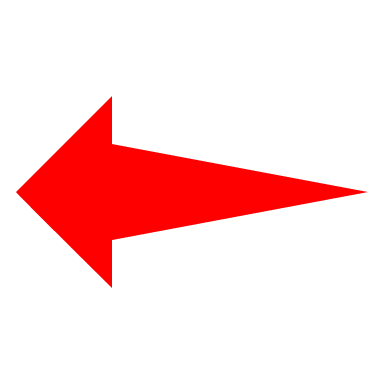 COPREC
Servicio de Conciliación Previa en las Relaciones de Consumo
CARACTERISTICAS: 

 REGISTRO EN LA PAGINA DE CONSUMO PROTEGIDO 
 MAYOR DE 18 AÑOS + TITULAR DEL RECLAMO Y CONSUMIDOR FINAL   
                                                                    El trámite y comparecencia es personal y confidencial 
 MONTO DEL RECLAMO NO PUEDE SER MAYOR A LOS 55 SMVM
 EL RECLAMO DEBE SER CONTRA UN PROVEEDOR  > n° CUIT
 INTERRUMPE PRESCRIPCIÓN para acción Judicial o Administrativa
                                 www.consumoprotegido.gob.ar  crear cuenta -- reclamo  -- se elije día y hora – 
                                    llega por mail la confirmación + asignación de conciliador
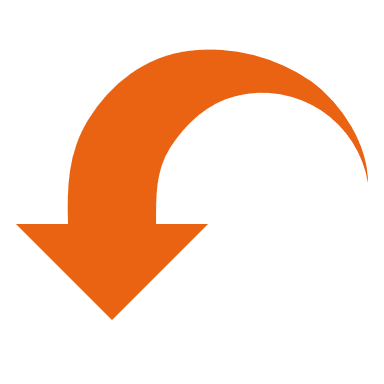 AUDIENCIA
En 1er AUDIENCIA Se puede ampliar el reclamo contra otros proveedores y/o prestadores Y el OBJETO=RUBROS
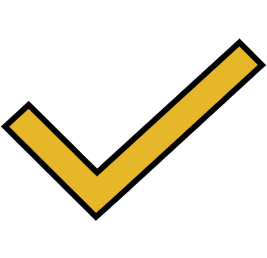 HAY ACUERDO   CIERRE DE ACTA Y HOMOLOGACION A LOS 5 DÍAS
*SE DEBE FIJAR PLAZO DE CUMPLIMIENTO EN EL ACUERDO                          SIEMPRE!
Ante el INCUMPLIMIENTO  MULTA ART. 46 LDC
                                                    Y JUICIO
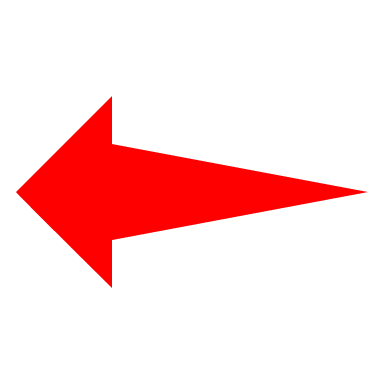 INCOMPARECENCIA:  
       -REQUERIDO                   JUSTIFICADA    REPROGRAMACION DE AUDIENCIA
                                                        INJUSTIFICADA     MULTA + CIERRE ACTA 
 
         -CONSUMIDOR                   CIERRE DE INSTANCIA + ARCHIVO                      HAY QUEN INICIAR 
                                                                                                                                                                                   NUEVO RECLAMO!
(SIN PERDÓN)
SIN ACUERDO                 Justicia Nacional Ordinaria o Federal 
                                                 según la condición jurídica de la demanda
EL ACUERDO DE COPREC SI TIENE CARÁCTER DE COSA JUZGADA, ES PRE-JUDICIAL
DEMANDA JUDICIAL
Ley 13.951 Pcia de Bs As     (ante incumplimiento contractual
                                                                      comercial s/nómina) 
      Ley 26.993 CABA-Nación
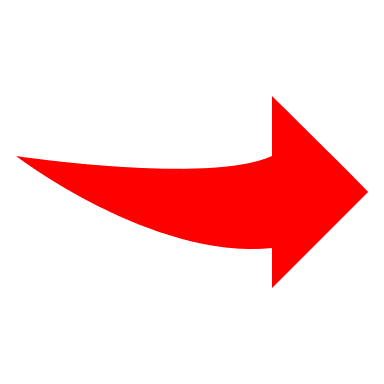 MEDIACIÓN
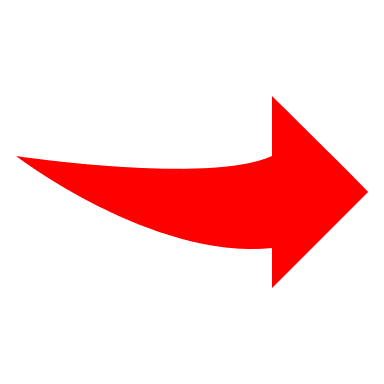 SI POR OTRAS LEYES GRALES O ESPECIALES SE FIJAN OTROS PLAZOS DE PRESCRIPCIÓN, SE ESTARÁ POR EL MÁS FAVORABLE AL CONSUMIDOR   CCCN Art.2560
BENEFICIO DE GRATUIDAD       Art.53 LDC invocarlo siempre! TASA DE JUSTICIA + COSTAS
Ojo BENEFICIO LITIGAR S/GASTOS    Fallo Martinez Eduardo c/Nextcar s/sumarísimo – Sala D - Cám. Nac.  
                                                                                                                                                                              Apel. en Comercial, 11/07/2019
PROCESO SUMARÍSIMO     Art.53 LDC   EXCEPTO Juez disponga tipo ORDINARIO
PRESCRIPCIÓN        3 años Art. 50 LDC para acciones judiciales, administrativas y
                                                           sanciones 
      Interrumpe           por comisión de nuevas infracciones  ej. nuevos débitos en la misma 
                                                                                                                                                                        cuenta del reclamo
                                                         por el inicio de las actuaciones administrativas o judiciales.
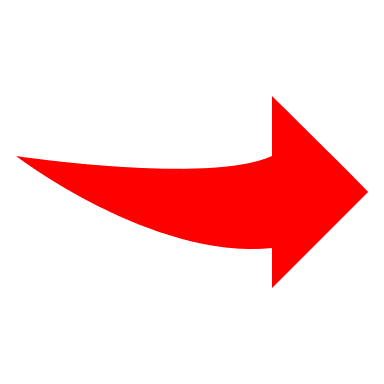 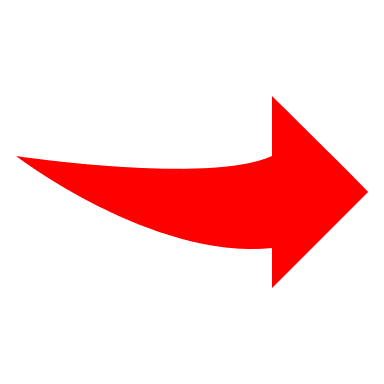 COMPETENCIA
Domicilio Consumidor                                                                    “         Proveedor o de la citada en Gtía. (para operaciones             CONSUMIDOR                                                                                                      de crédito y de consumo)                                                                                                  Lugar de consumo o uso                                                                “    de celebración del contrato  .        JUSTICIA        Ordinaria Civil y Comercial                                             Comercial o Civil  s/el objeto si excede o no la relación  mercantil                                             Federal Civil o Comercial
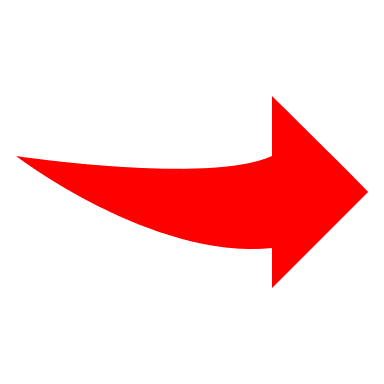 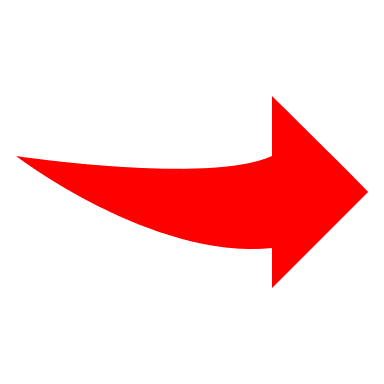 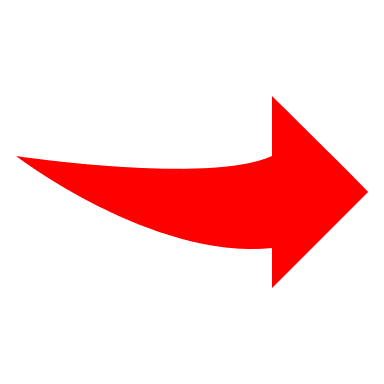 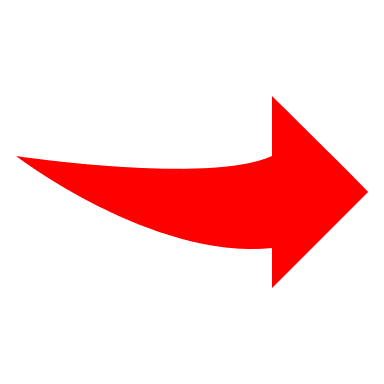 LEGITIMACION
ACTIVA:  Persona F o J que sea CF o Usuarios de productos y/o servicios.               
                               PLURIACTORES, sin rel. directa – Consumidores Hipervulnerables  
         PASIVA: TODOS los intervinientes  Productor, Fabricante, Importador, Distribuidor, Proveedor,
                                     Vendedor, Titular de marca o servicio. Citada en Gtía (Ley 17.418). Entes estatales.
RESPONSABILIDAD SOLIDARIA!    Se liberan sólo demostrando causa ajena
OBJETO
REPARACION INTEGRAL PLENA con más los intereses devengados

         DEBER DE REPARAR   Art.1716 CCCN
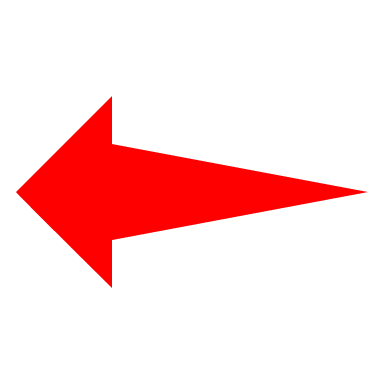 INVOCAR SIEMPRE!
RECLAMAR          Daño material / moral / psicológico / emergente / lucro cesante 
                                               pérdida de Chance / privación de uso + el que  corresponda

                                                DAÑO PUNITIVO  (Art.52 bis LDC)  Multa civil que aplica al juez

                                   DAÑO DIRECTO (Art.40 bis LDC)  INDEMNIZACIÓN por el daño ocasionado   .                                                                       
                                                     de manera inmediata sobre sus bienes o sobre su persona como consecuencia de                                                                                                                                                       
                                                     la acción del proveedor de servicios.
NO OLVIDAR 
DE PEDIRLO!
Puede ser deducible del  DAÑO MATERIAL
PRUEBA
CARGA PROBATORIA importante en el demandado para su NO  
 responsabilidad o eximición.
FALLO QUIROGA EDITH C/ARCOS DORADOS SA. c/DYP – SALA H – Cám. Nac. Apel. Civil - 2018
¡IN DUBIO PRO CONSUMERIL!
¡GRACIAS POR SU ATENCIÓN!  CONTACTO: derechodelconsumidor@calz.orgDIRECTOR: Osvaldo H. Bassano
-INSTITUTO DEL DERECHO DEL CONSUMIDOR Y LOS USUARIOS-